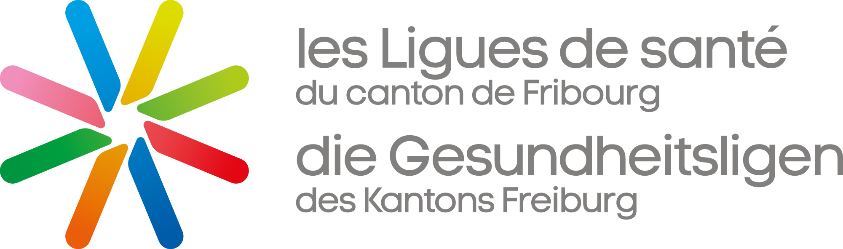 Mieux vivre avec
une maladie chronique :
Des soins et un accompagnement social près de chez vous
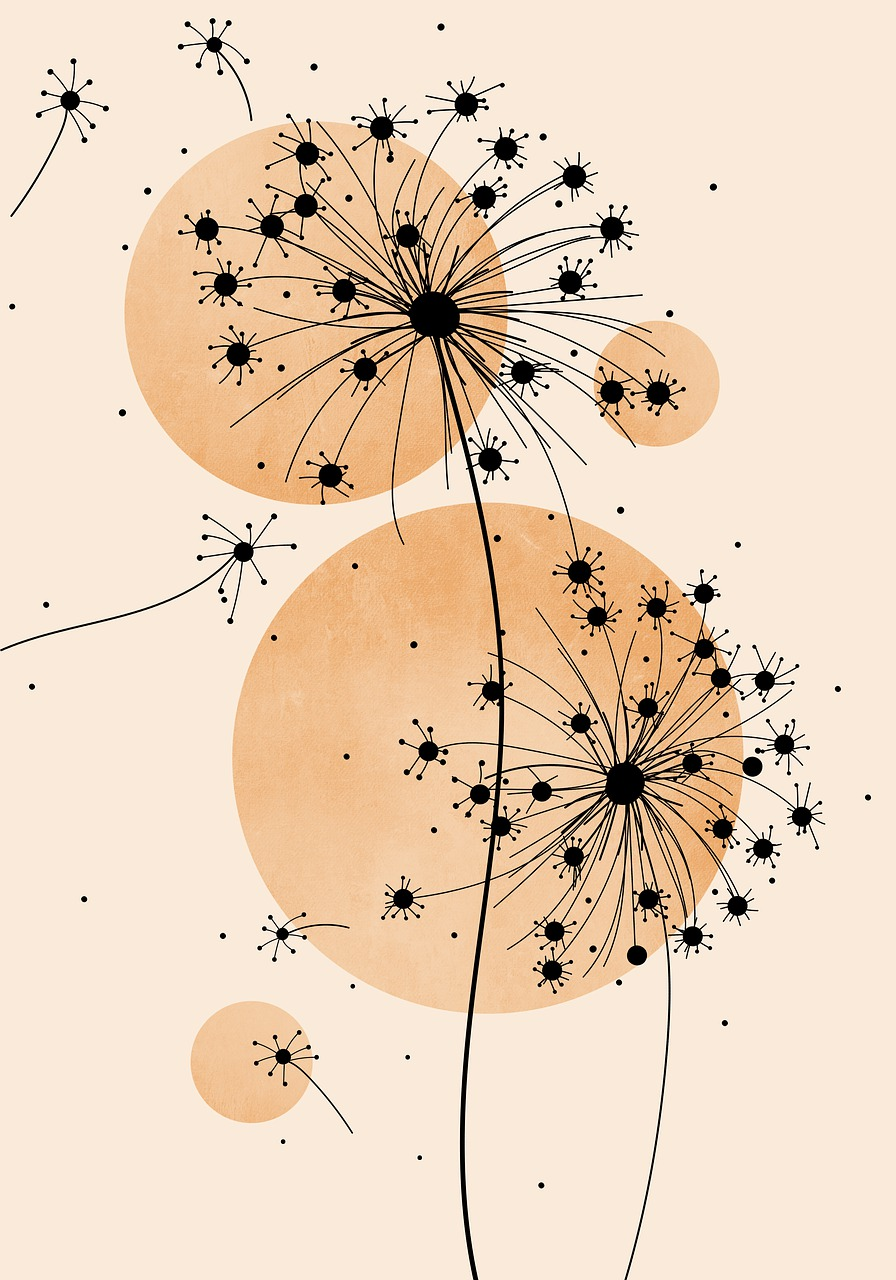 Marilyn Schönnman, Responsable adjointe de la  Ligue fribourgeoise contre le cancer
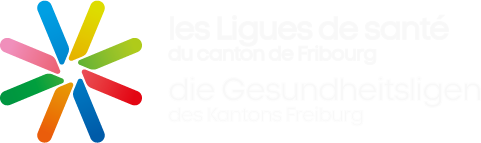 Qui sommes nous ?
Les Ligues de santé du canton de Fribourg (LDS) fédèrent les associations cantonales dans les domaines du cancer, des maladies respiratoires et du diabète afin de renforcer les coopérations, développer des synergies et simplifier leur organisation.
Les associations membres des Ligues de santé du canton de Fribourg sont :
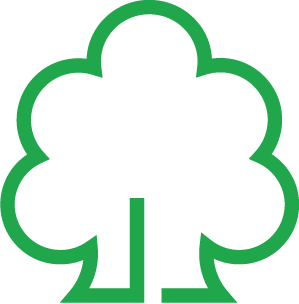 La Ligue pulmonaire fribourgeoise qui comprend :
 
Le Centre de prevention du tabagisme Fribourg
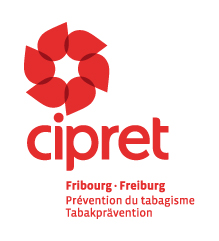 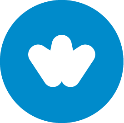 La Ligue fribourgeoise contre le cancer qui comprend :
 
le secteur Conseil & Soutien
le Dépistage du cancer
le Registre fribourgeois des tumeurs
l’EMSP Voltigo
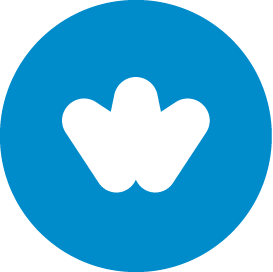 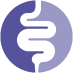 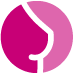 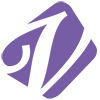 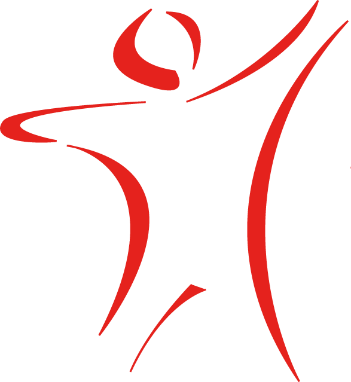 diabètefribourg
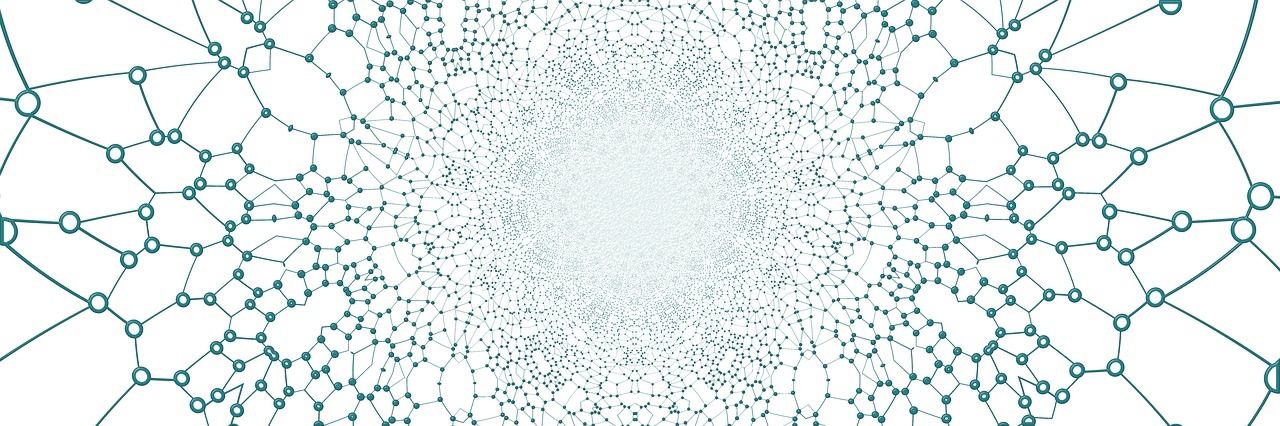 1
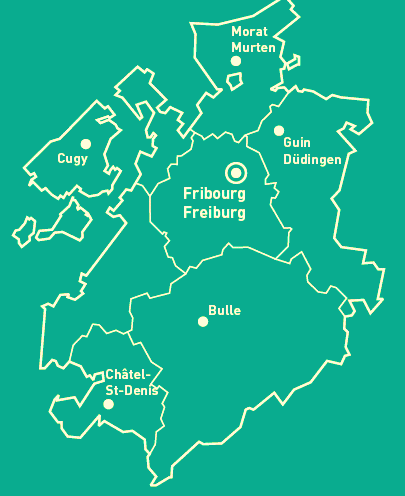 Où nous trouver ?
Réaliser Votre Diaporama Canva.
Siège principal :
Le Quadrant
Route St-Nicolas-de-Flüe 2CP1701 Fribourg
Billens
Riaz
Nos antennes : 
Billens
Châtel-St-Denis 
Cugy
Guin
Morat
Riaz
Pour les Broyardes et Broyards
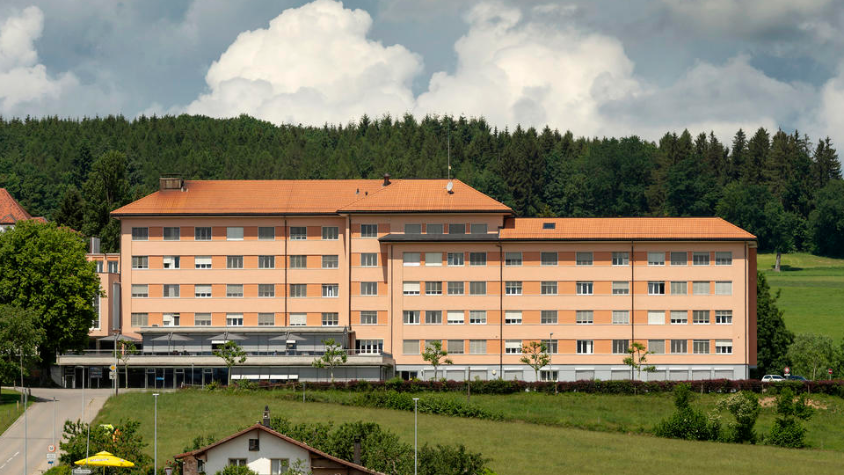 Chez vous (EMSP + LPF + LFC)
À Billens
À Cugy (LPF)
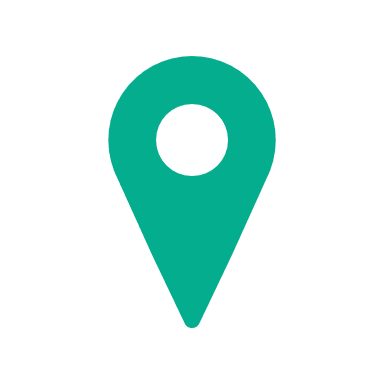 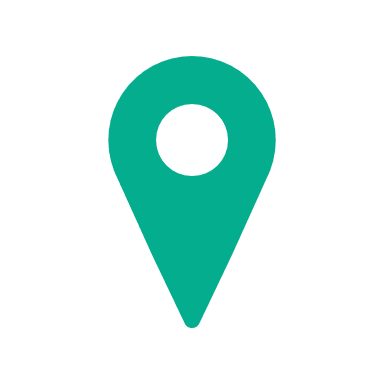 Centre de Santé du sud fribourgeois
Site de Billens

Rue de l'Hôpital 1

1681 Billens
Chemin Pré du Château 4

1482 Cugy
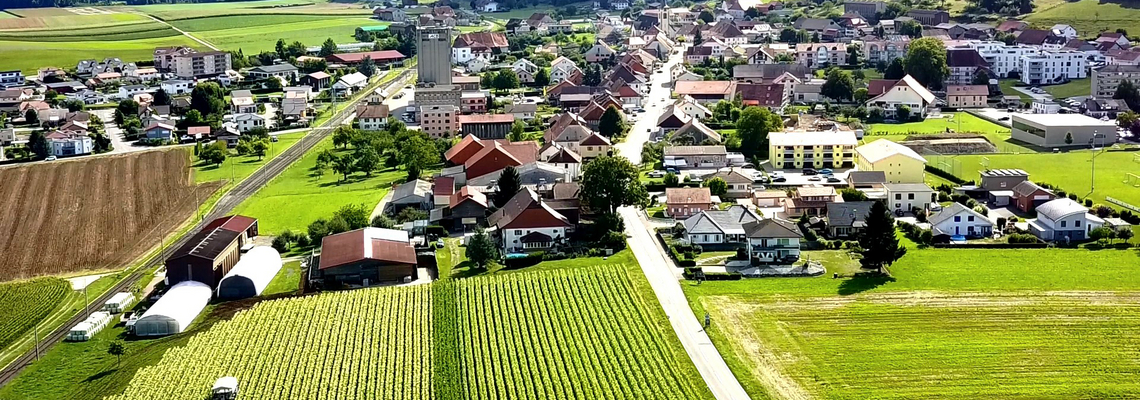 Qu’offrons-nous ?
Avant la maladie
Pendant et après la maladie
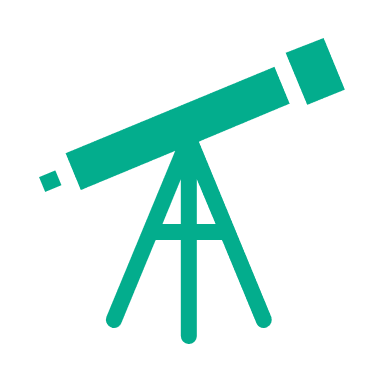 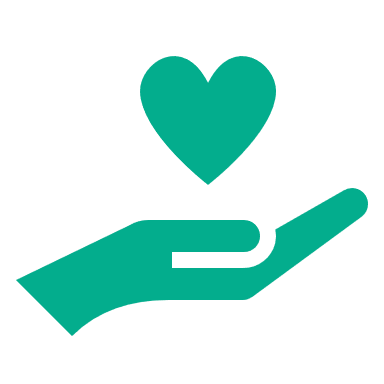 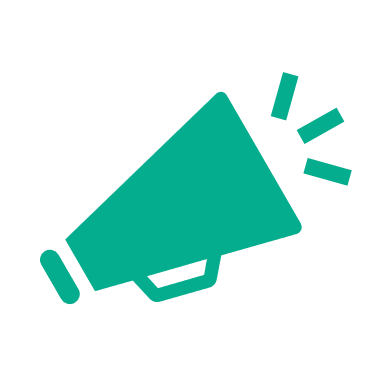 Partage de connaissances (Information, sensibilisation, communication)
Soins et soutien (individuels et collectifs) aux personnes malades et à leurs proches
Prévention, détection précoce et sensibilisation
Consultations et soins spécialisés

Location et vente d’appareils et matériel, soutien technique

Conseil et soutien psychosocial

Soutien financier

Cours et groupes d’échanges 

Soutien juridique
Actions de prévention des maladies chroniques

Actions de prévention et dépistage 
SAOS + BPCO
Diabète
Cancer
Relai des campagnes nationales au niveau cantonal 

Manifestations et conférences 

Actions ciblées de prévention
Avant la maladie
Pendant et après la maladie
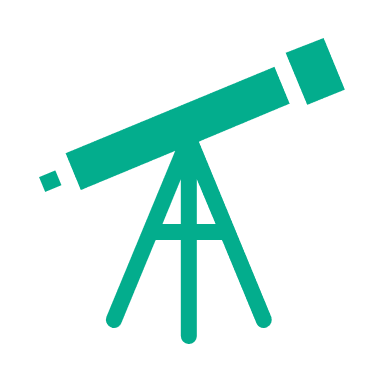 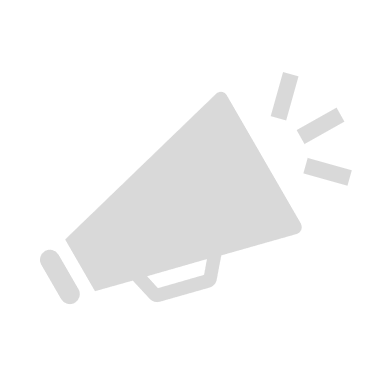 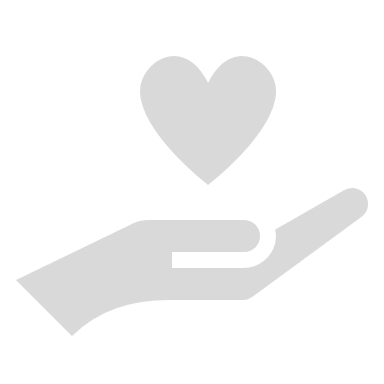 Soins et soutien (individuels et collectifs) aux personnes malades et à leurs proches
Partage de connaissances (Information, sensibilisation, communication)
Prévention, détection précoce et sensibilisation
Consultations et soins spécialisés

Location et vente d’appareils et matériel, soutien technique

Conseil et soutien psychosocial

Soutien financier

Cours et groupes d’échanges 

Soutien juridique
Actions de prévention des maladies chroniques

Actions de prévention et dépistage 
SAOS + BPCO
Diabète
Cancer
Relai des campagnes nationales au niveau cantonal 

Manifestations et conférences 

Actions ciblées de prévention
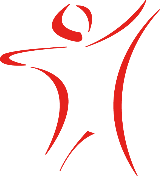 Dépister et prévenir le diabète
Tests de glycémie
Tests en ligne : https://www.diabetesschweiz.ch/

Consultez www.diabetefribourg.ch pour les prochaines actions de sensibilisation et dépistages gratuits
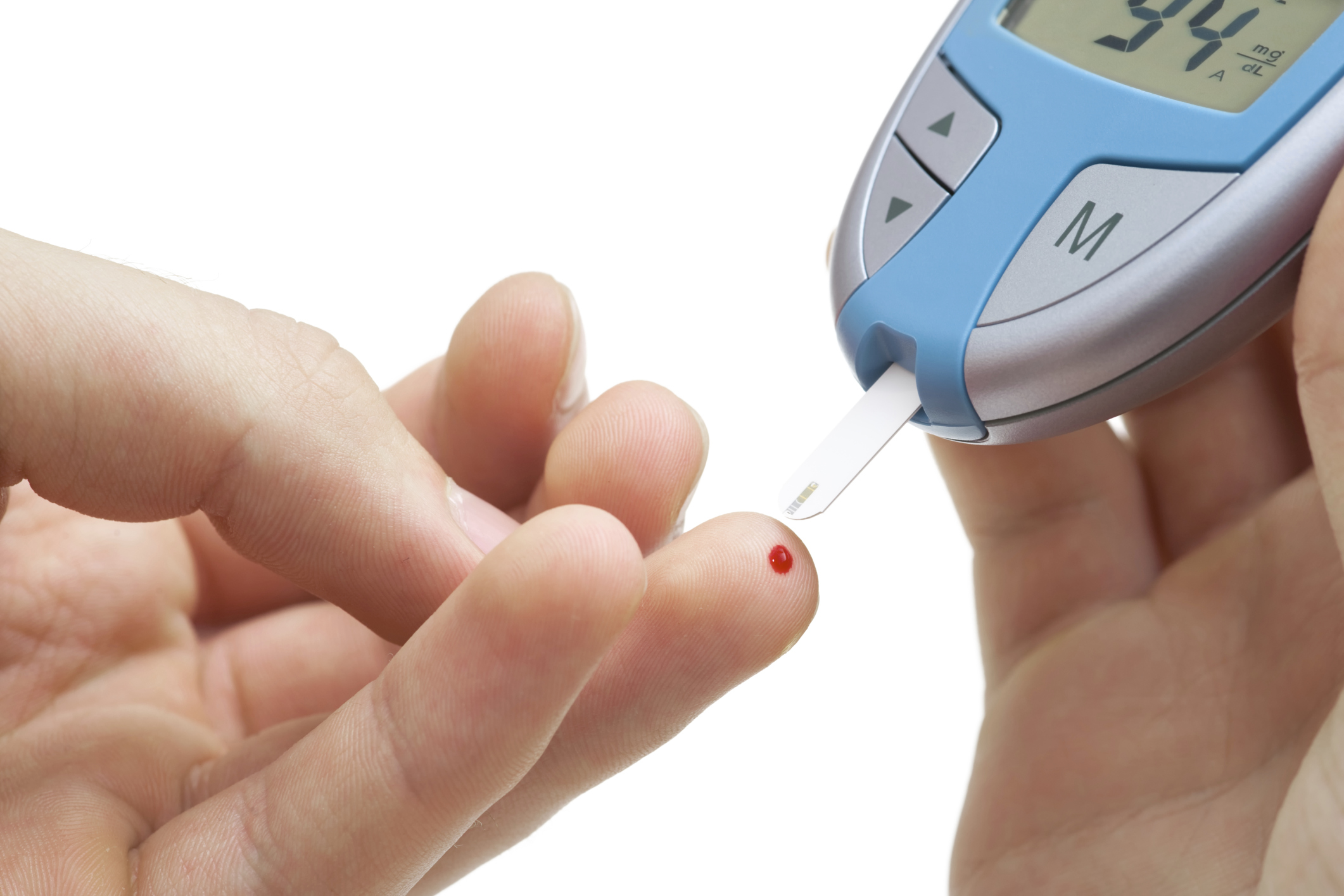 Dépister et prévenir les maladies respiratoires
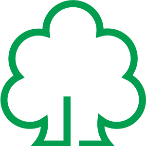 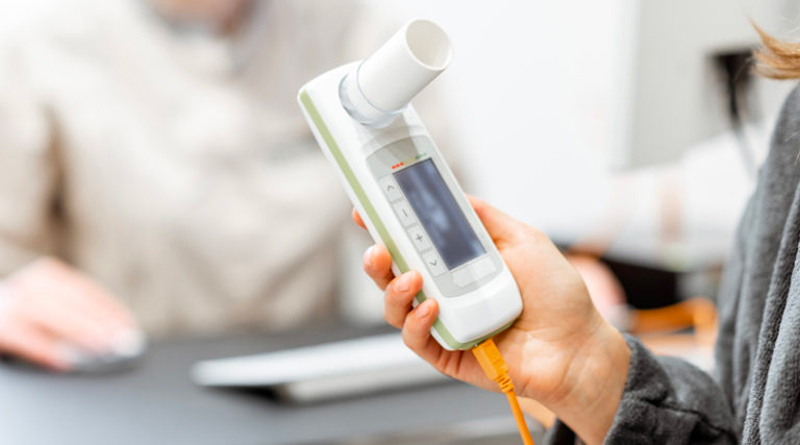 Sensibilisation à la BPCO et spirométries gratuites
Tests d’apnée du syndrome d’apnée du sommeil (SAOS)

Consultez  https://liguepulmonaire.ch pour les prochaines actions de sensibilisation et dépistages gratuits
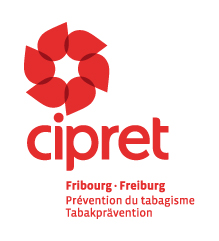 Prévention du tabagisme
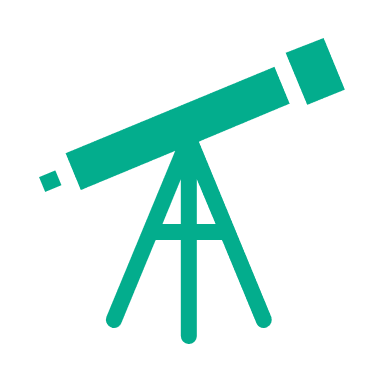 Centre cantonal de compétences en matière de tabagisme, Le Cipret assure un rôle d’expert auprès de la population, des entreprises et des professionnels de la santé et de l’éducation du canton de Fribourg.
Consultez https://cipretfribourg.ch/ pour plus d’informations
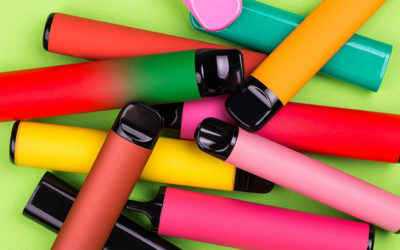 Dépister et prévenir le cancer du sein
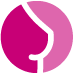 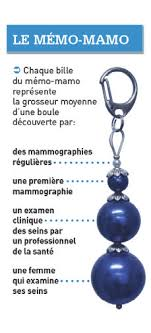 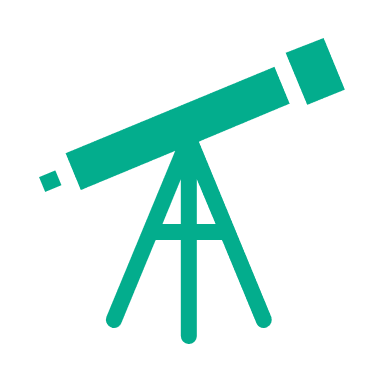 Les femmes de 50 à 74 ans, domiciliées dans le canton de Fribourg, sont invitées tous les 2 ans à effectuer une mammographie (radiographie de seins). 

Consultez https://www.swisscancerscreening.ch pour plus d’informations
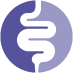 Dépister et prévenir le cancer du côlon
Dépistage du cancer du côlon
Toutes les personnes âgées de 50 à 69 ans, domiciliées dans le canton de Fribourg, sont invitées à effectuer un dépistage du cancer du côlon

Deux options sont proposées:
Un test de recherche de sang occulte dans les selles (FIT) tous les 2 ans
Une coloscopie tous les 10 ans

Consultez https://www.swisscancerscreening.ch pour plus d’informations
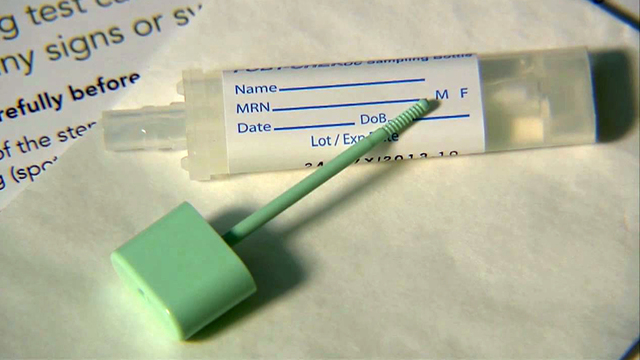 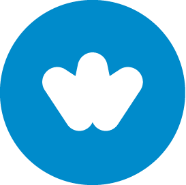 Prévenir le cancer
Prévenir le cancer
Actions et manifestations ciblée et relais des campagnes nationales pour prévenir le cancer 

Consultez  www.liguecancer-fr.ch pour connaître nos prochains événements.
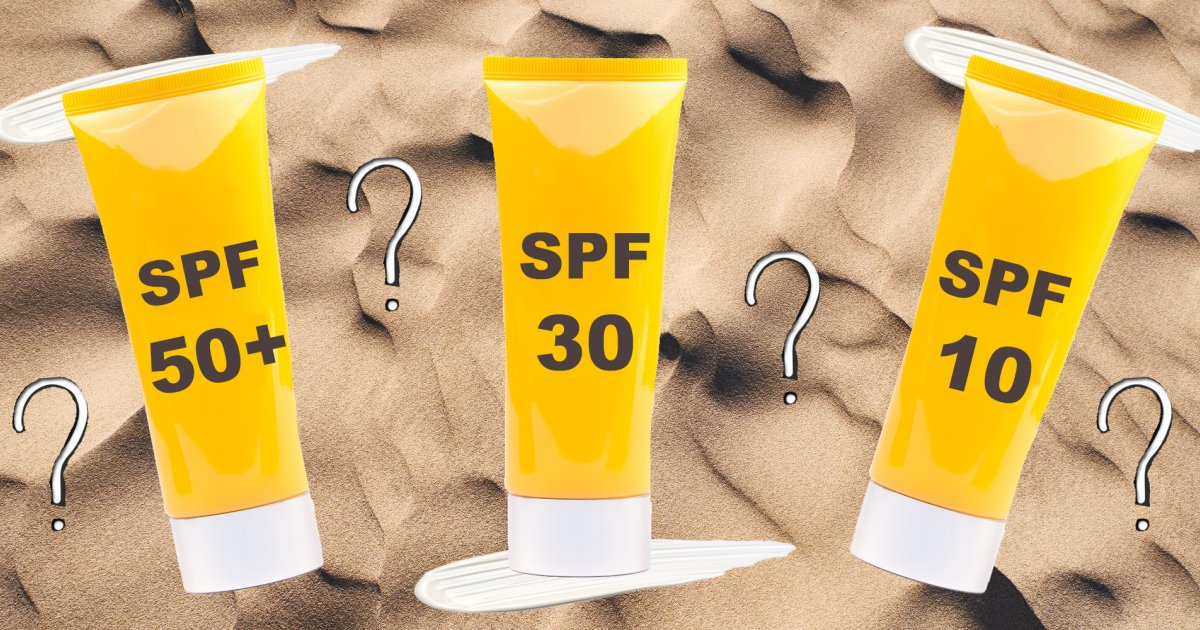 Avant la maladie
Pendant et après la maladie
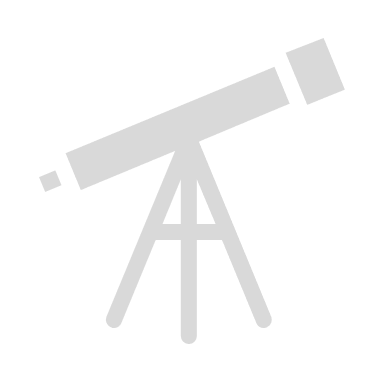 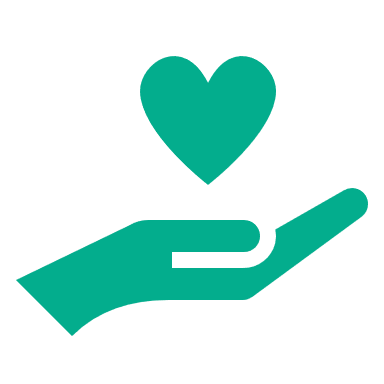 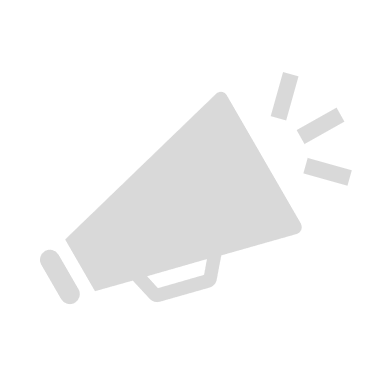 Soins et soutien (individuels et collectifs) aux personnes malades et à leurs proches
Partage de connaissances (Information, sensibilisation, communication)
Prévention, détection précoce et sensibilisation
Consultations et soins spécialisés

Location et vente d’appareils et matériel, soutien technique

Conseil et soutien psychosocial

Soutien financier

Cours et groupes d’échanges 

Soutien juridique
Actions de prévention des maladies chroniques

Actions de prévention et dépistage 
SAOS + BPCO
Diabète
Cancer
Relai des campagnes nationales au niveau cantonal 

Manifestations et conférences 

Actions ciblées de prévention
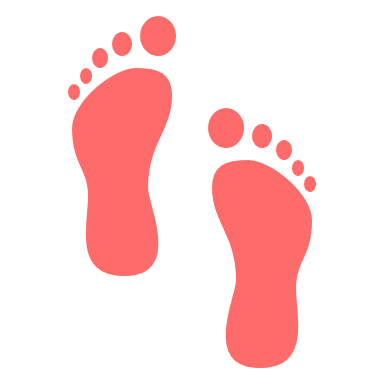 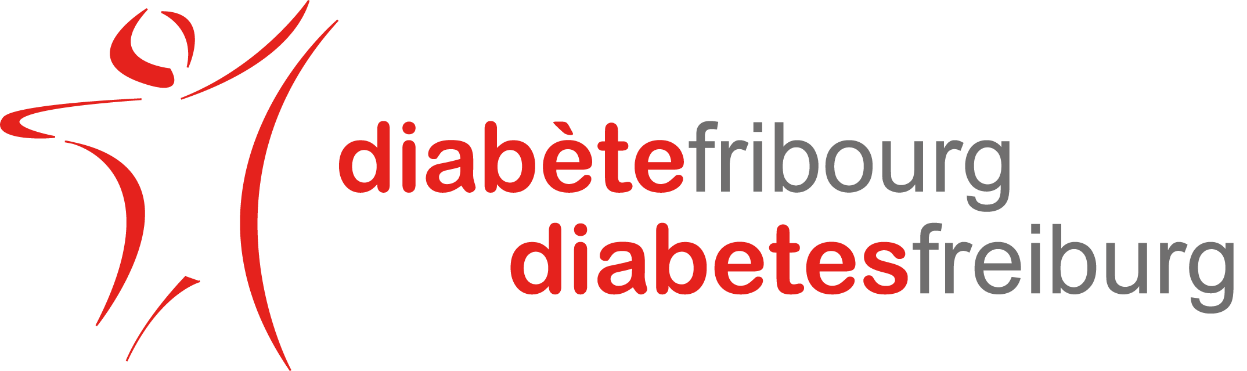 Enseignements infirmiers aux adultes et enfants diabétiques, et suivi ambulatoire

Soins de pieds réguliers pour surveiller l’apparition d’une lésion

Instruction et vente d’appareils et de matériel spécialisés

Représentation des intérêts des personnes diabétiques et apporter un soutien juridique

Formation des enseignants et professionnels de santé à l’encadrement des personnes diabétiques
23 personnes accompagnées en Broye en 2022
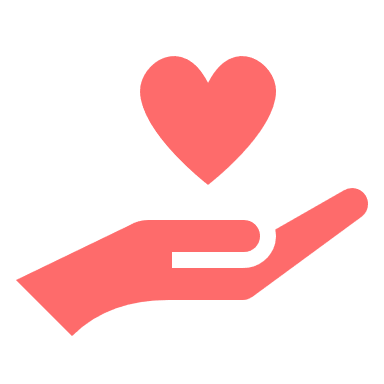 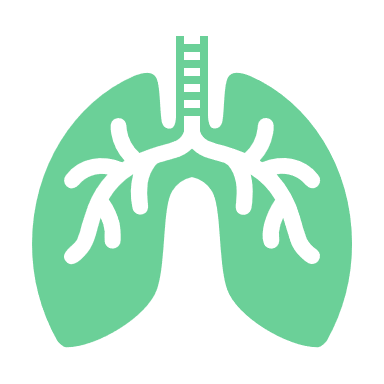 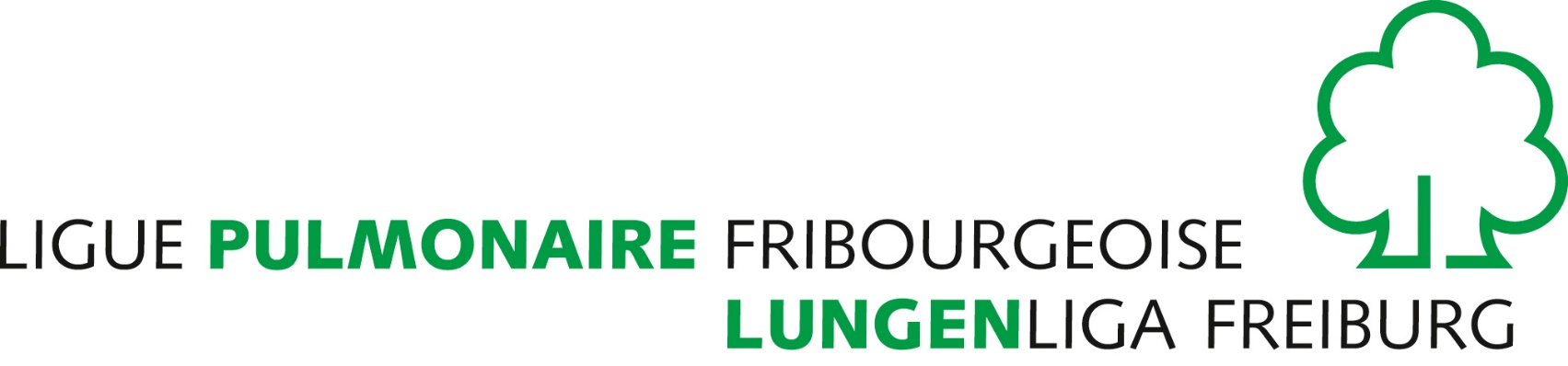 Consultations infirmières et suivi ambulatoire des affections respiratoires

Permanence 24/7 sans rendez-vous

Instruction, location et vente d’appareils et de matériel spécialisés

Enquêtes d’entourage, dépistage et supervision des traitements de la tuberculose

Représentation des intérêts des personnes atteintes dans leur santé respiratoire

Formation des professionnels de santé à la prise en charge des personnes souffrant d’affections respiratoires
801  personnes suivies en Broye en 2022
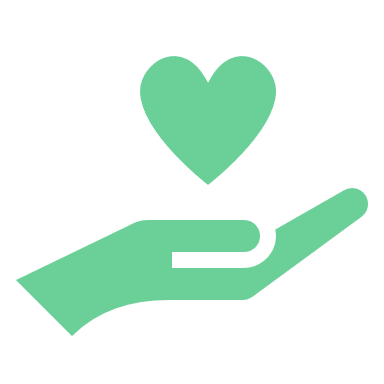 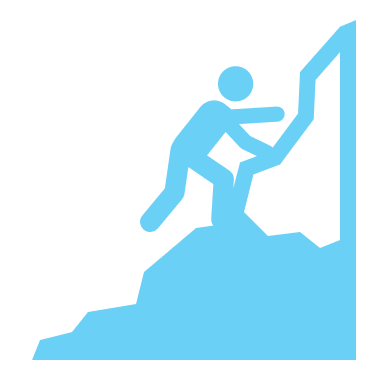 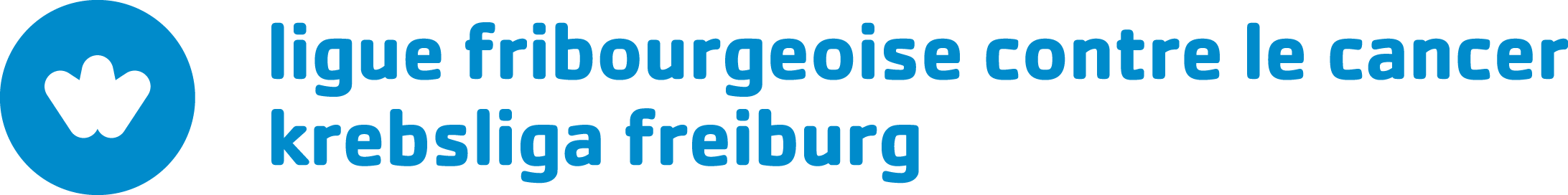 Écoute et accompagnement psycho-social gratuit et personnalisé

Soutien dans la gestion et l’organisation du quotidien

Assistance administrative liée aux démarches avec les assurances sociales

Aides financières ciblées et ponctuelles

Encadrement à la réinsertion professionnelle (job coaching)

Représentation des intérêts des personnes touchées par le cancer
70 personnes accompagnées en Broye en 2022
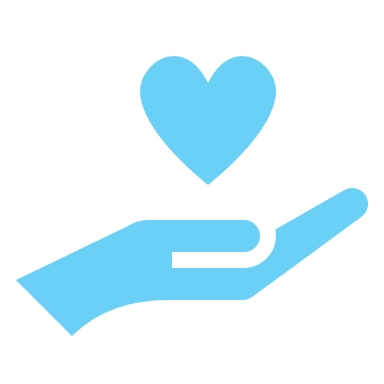 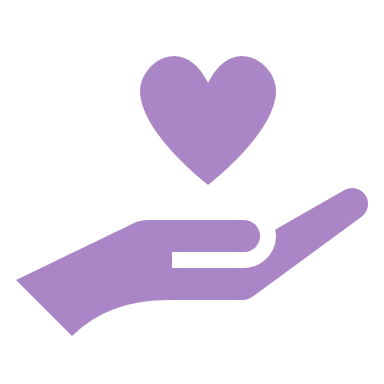 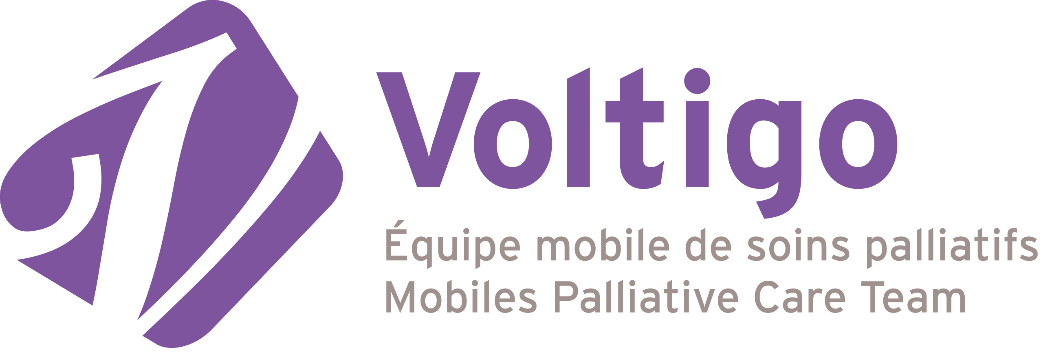 Soutien dans les perspectives et l’autodétermination de chacun

Soins palliatifs spécialisés quelle que soit la maladie

Gestion des symptômes complexes

Assistance 24/7 aux personnes accompagnées et à leurs proches

Orientation et conseils aux proches et accompagnants

Formation et supervision des professionnels de santé et des bénévoles
68 nouvelles situationsen Broye, en 2022
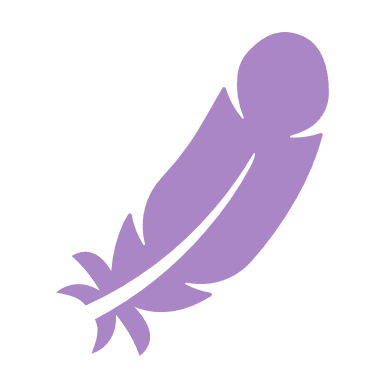 Avant la maladie
Pendant et après la maladie
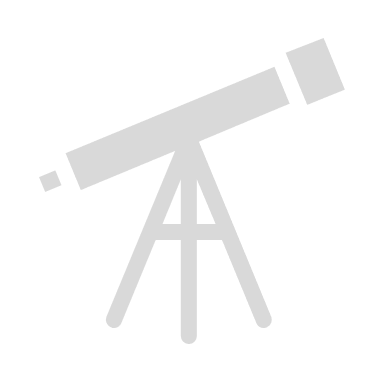 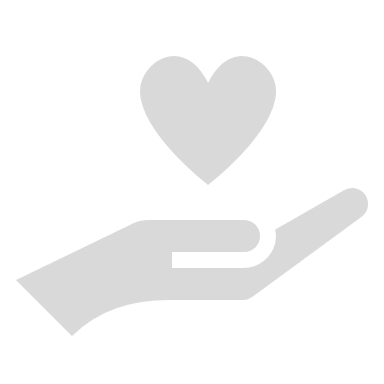 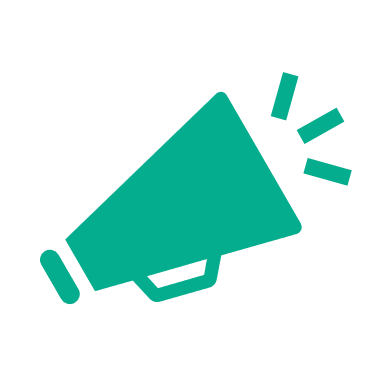 Soins et soutien (individuels et collectifs) aux personnes malades et à leurs proches
Partage de connaissances (Information, sensibilisation, communication)
Prévention, détection précoce et sensibilisation
Relai des campagnes nationales au niveau cantonal 

Manifestations et conférences 

Actions ciblées de prévention
Consultations et soins spécialisés

Location et vente d’appareils et matériel, soutien technique

Conseil et soutien psychosocial

Soutien financier

Cours et groupes d’échanges 

Soutien juridique
Actions de prévention des maladies chroniques

Actions de prévention et dépistage 
SAOS + BPCO
Diabète
Cancer
Relais des campagnes nationales :
Octobre rose, mois pour la prévention du cancer du sein
Novembre bleu, mois pour la prévention du cancer de la prostate 
Mois de novembre sans tabac
Maybe less sugar, mois de mai moins sucré 
Journée mondiale du diabète, le 14 novembre
Conférences annuelles :
Thématiques liées au diabète, au cancer et aux maladies respiratoires
Mise à disposition des autorités sanitaires et médicales les données sur des pathologies cancéreuses afin de favoriser la recherche épidémiologique, la planification des services de santé ainsi que l’organisation et l’évaluation des programmes de prévention auprès de la population.
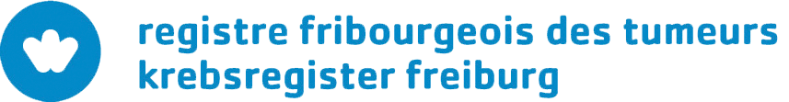 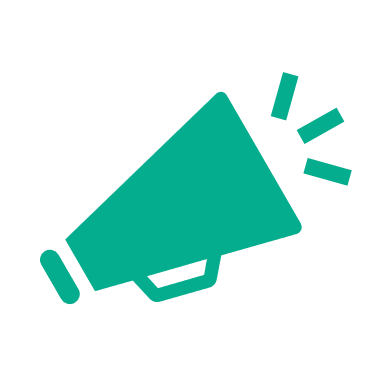 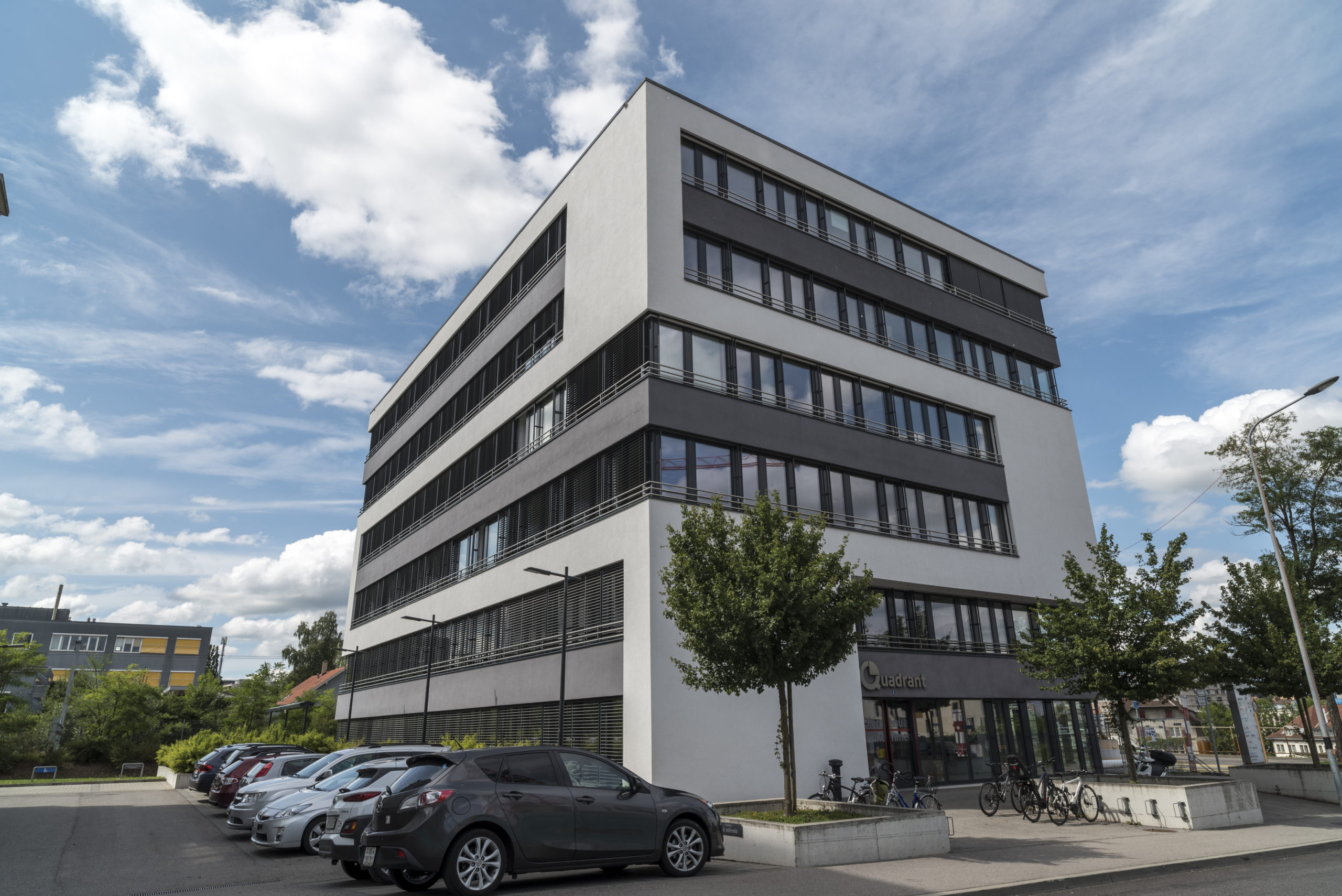 Merci pour votre attention

Avez-vous des questions ?
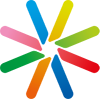